Дніпропетровськ
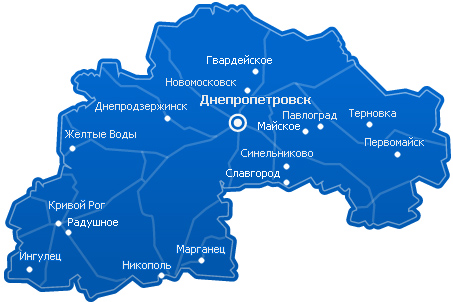 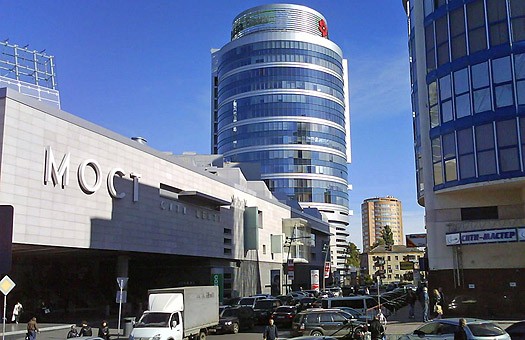 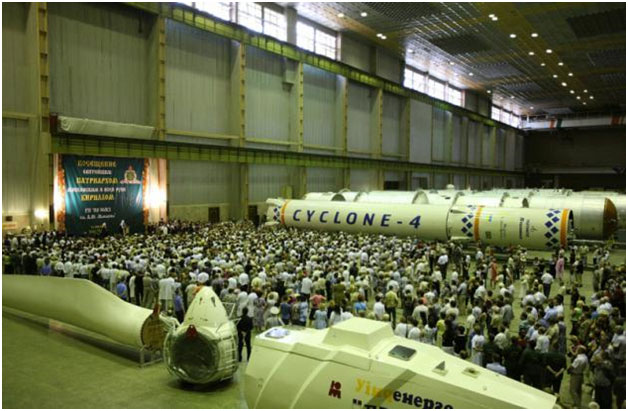 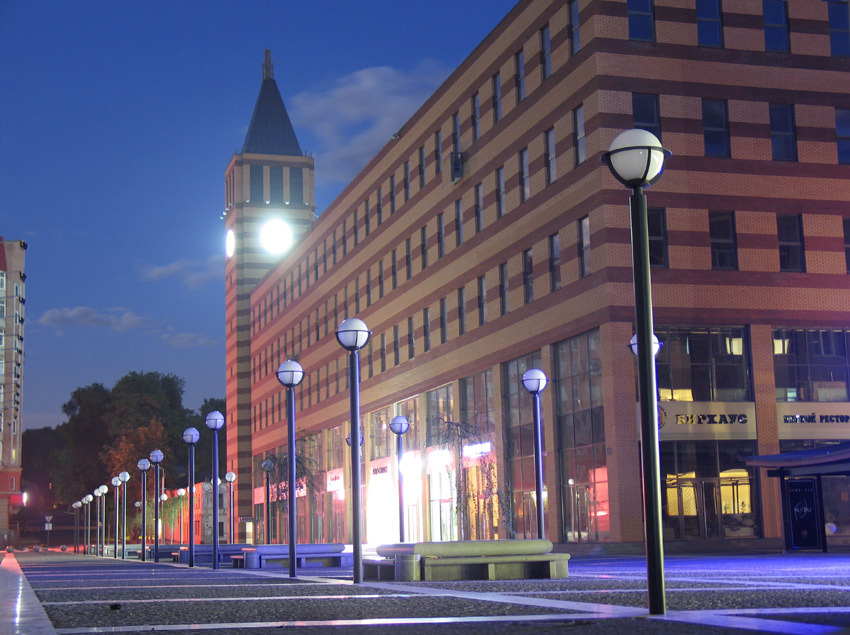 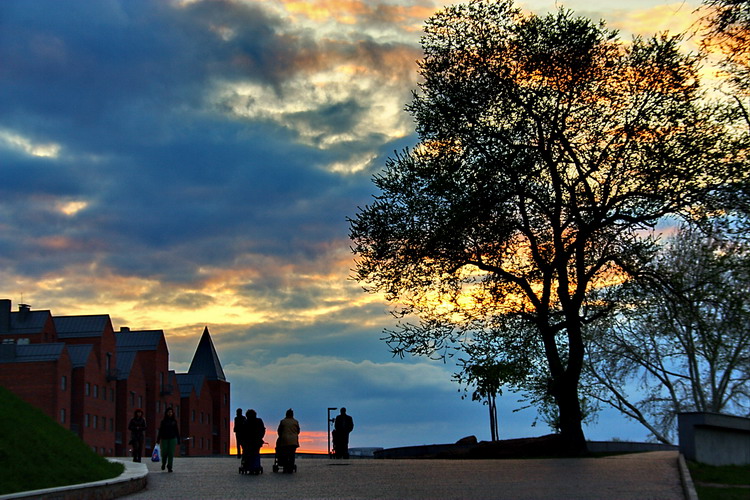 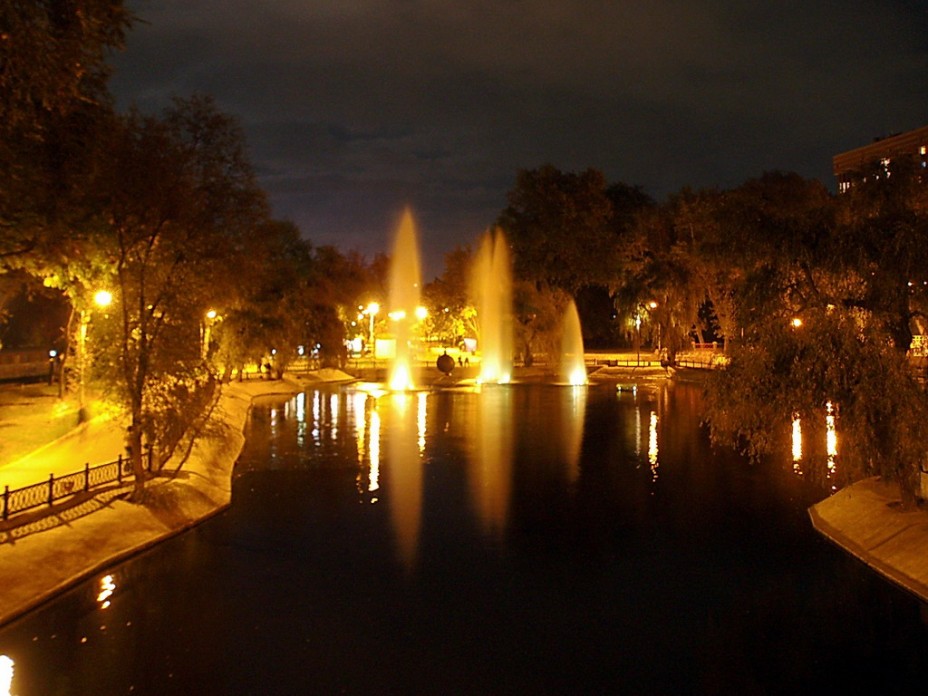 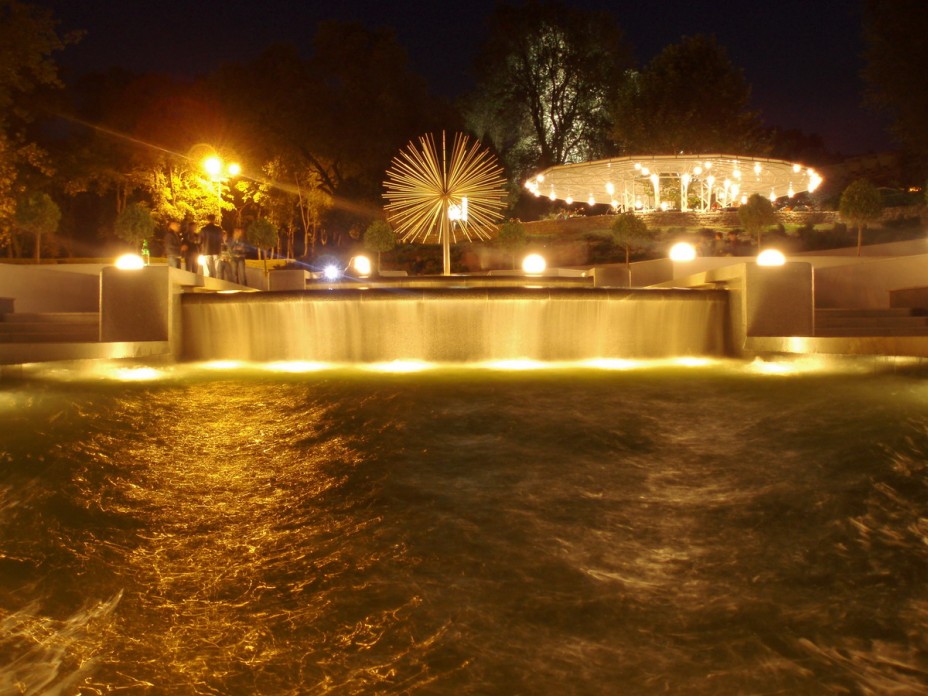 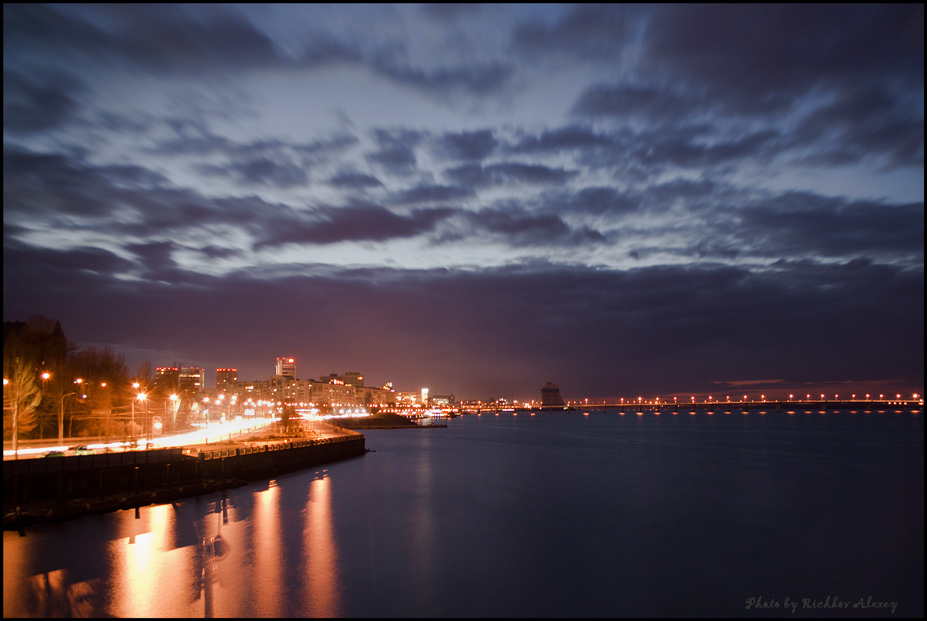 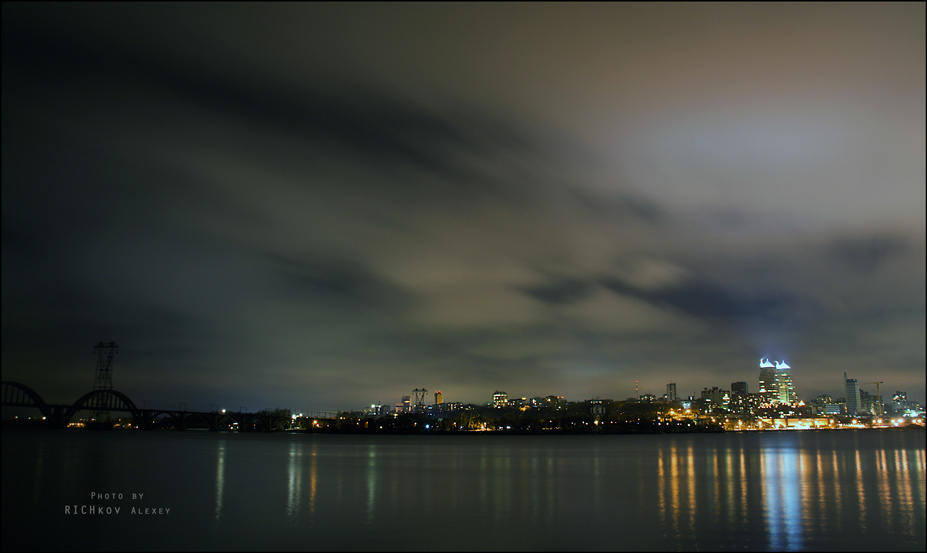 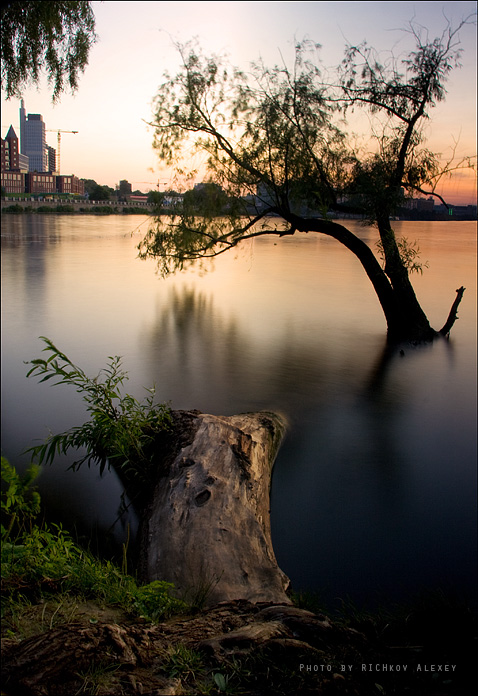 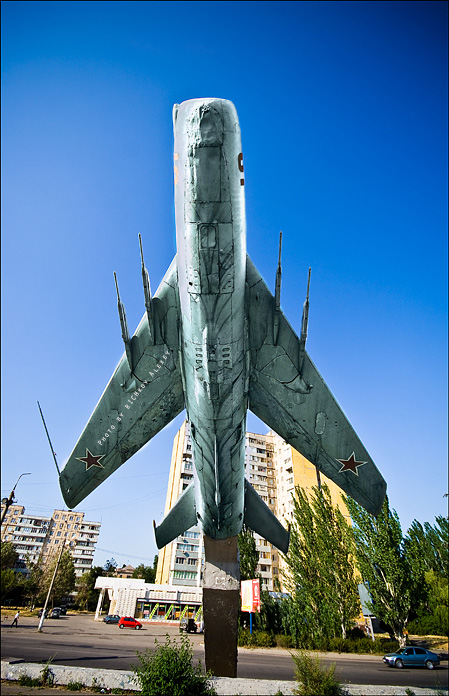 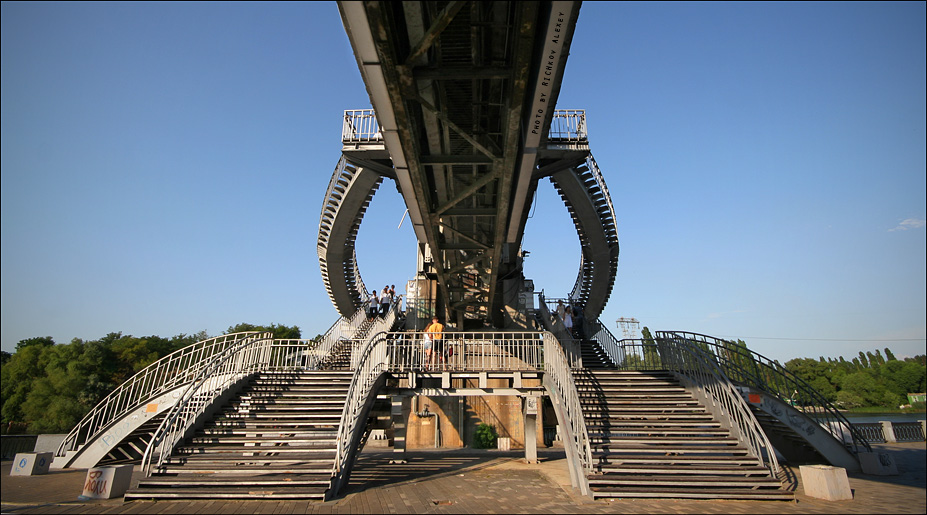 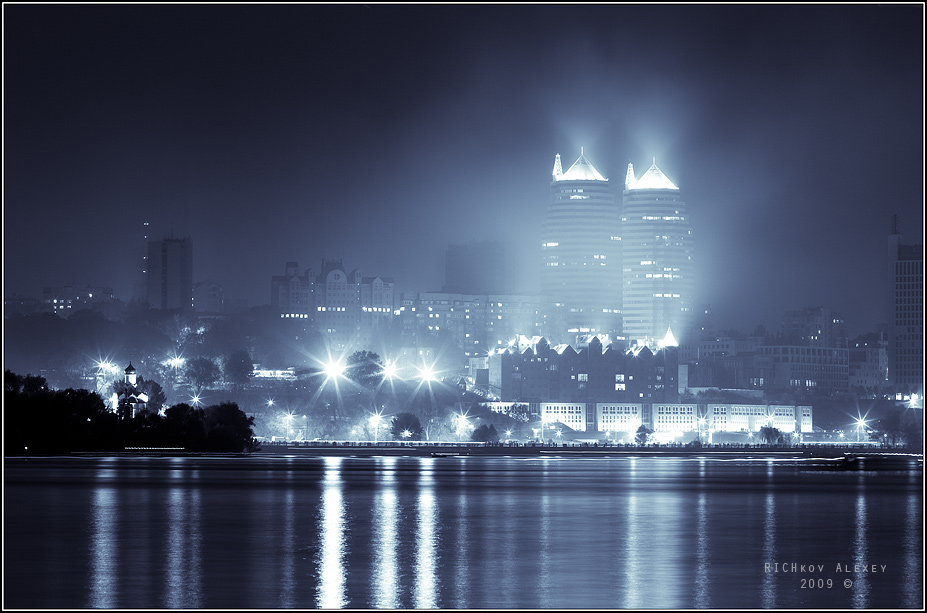 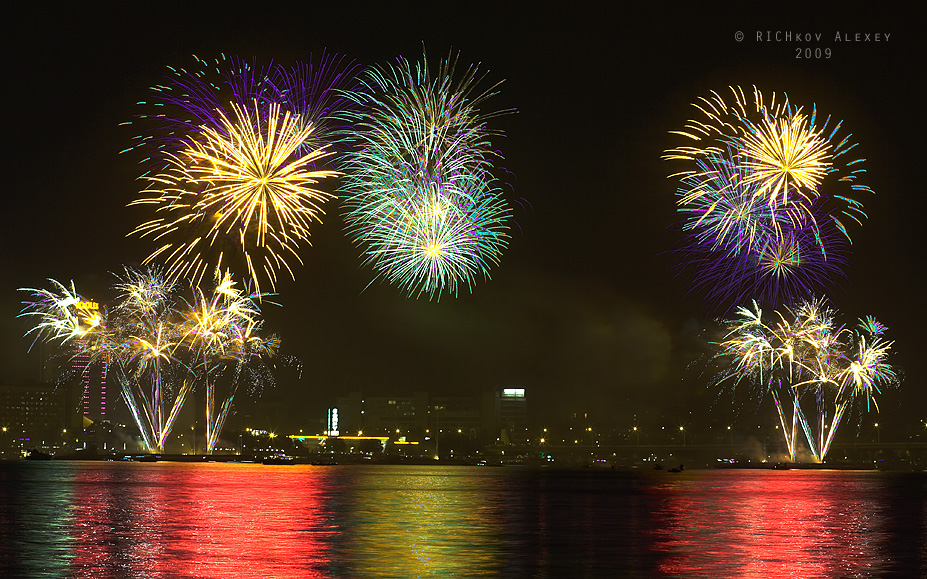 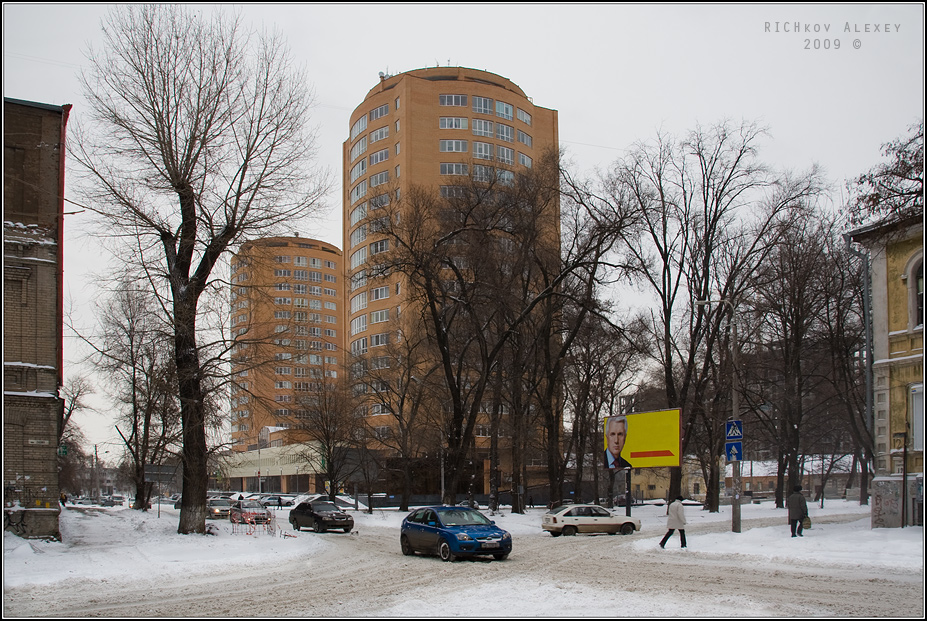 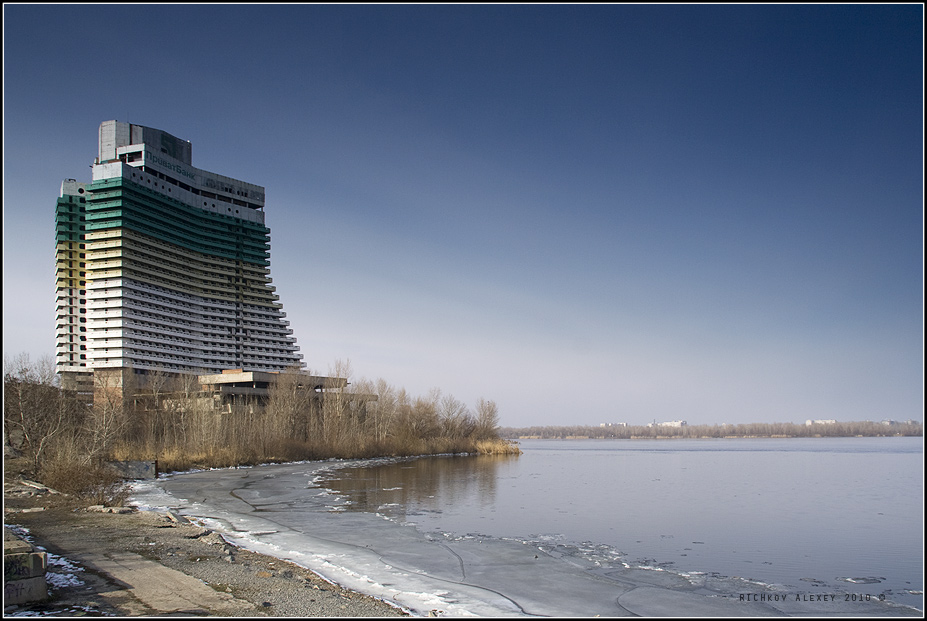 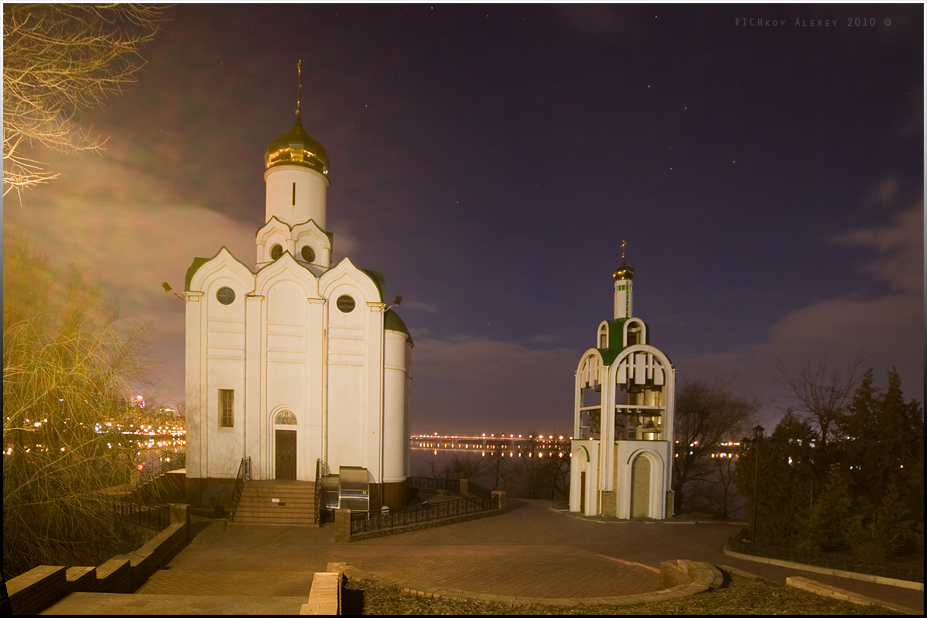 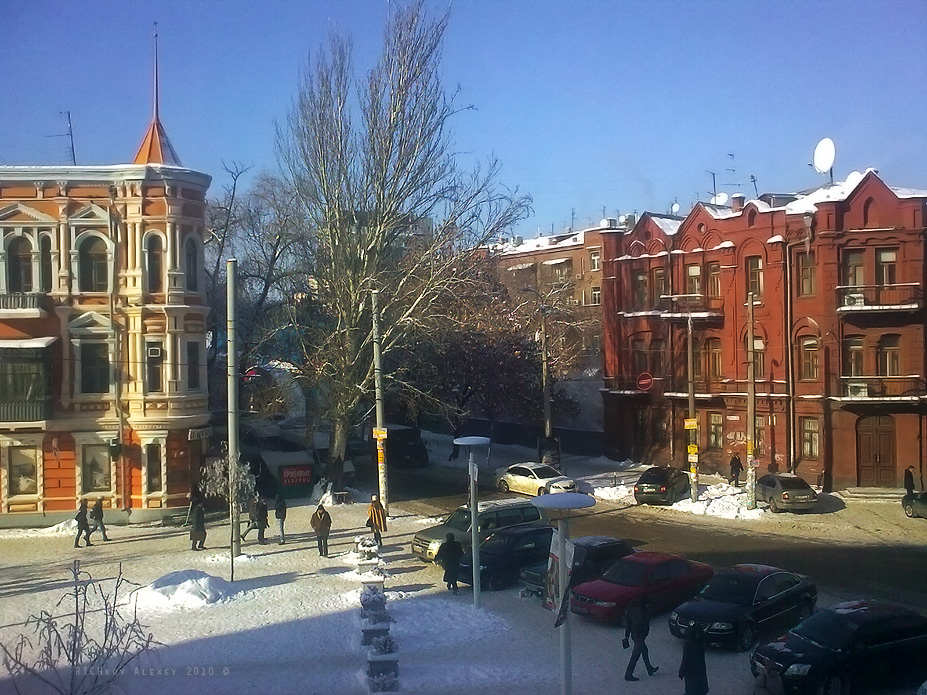 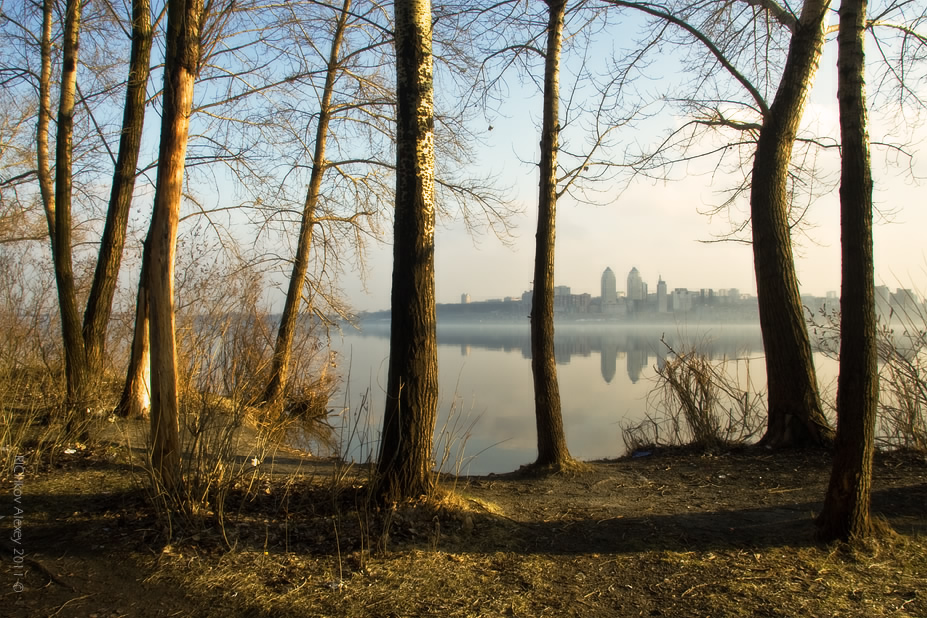 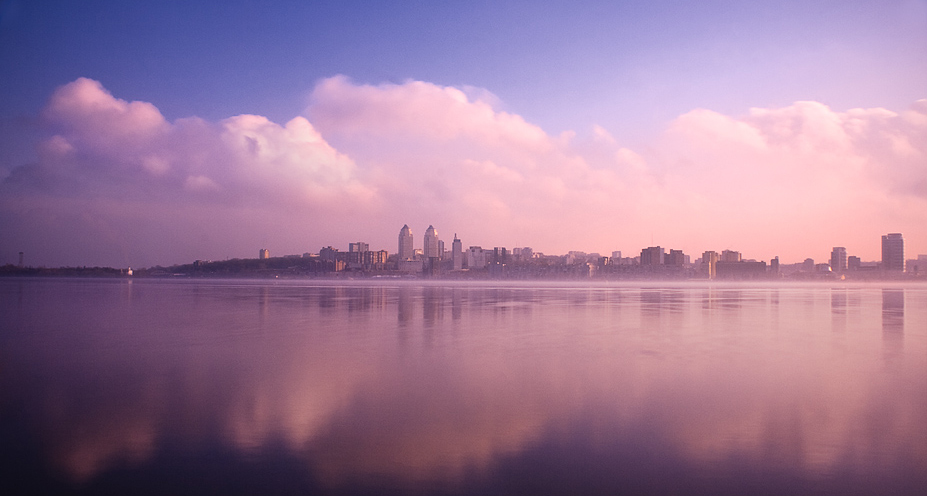 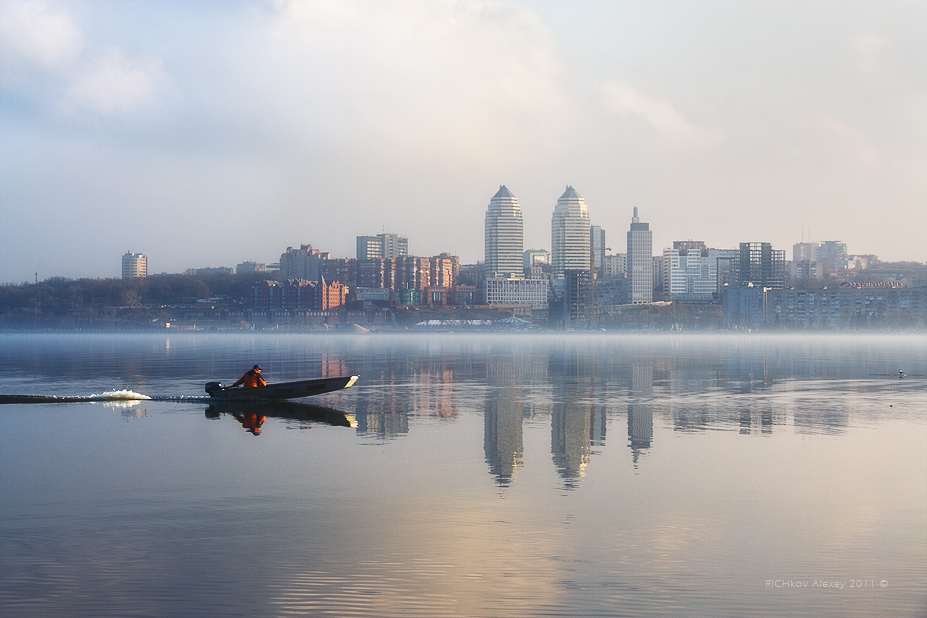 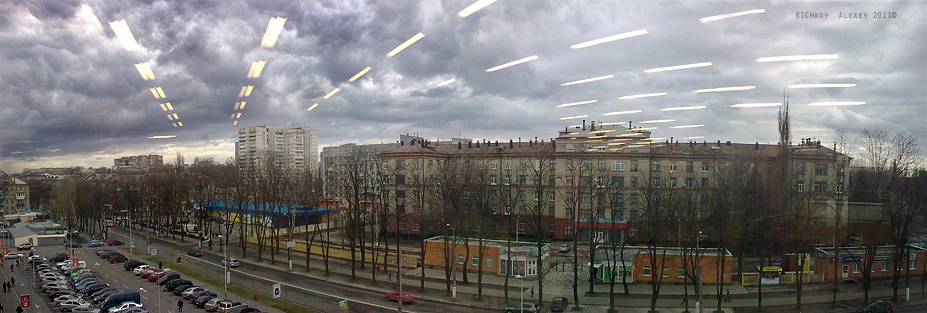 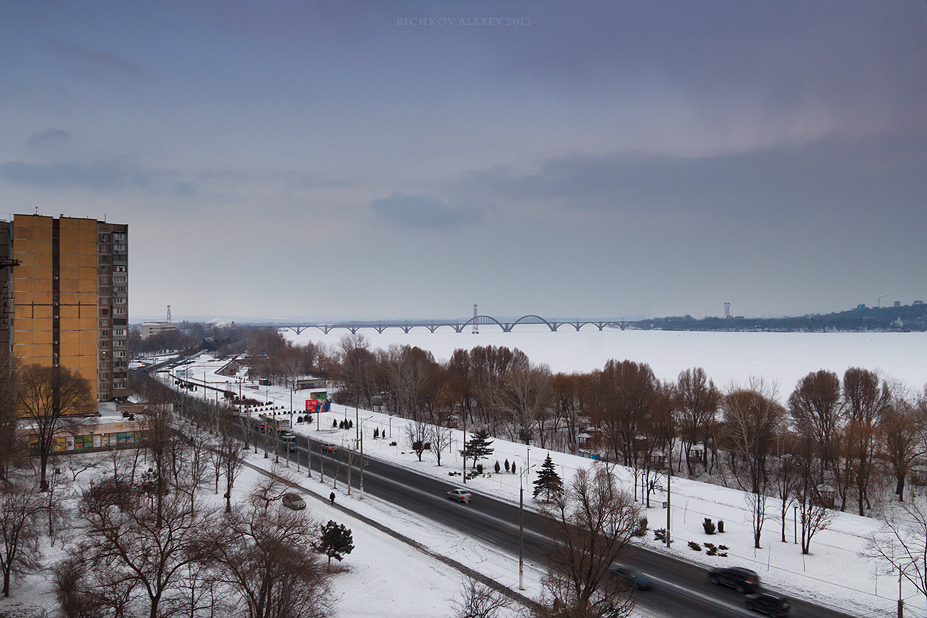 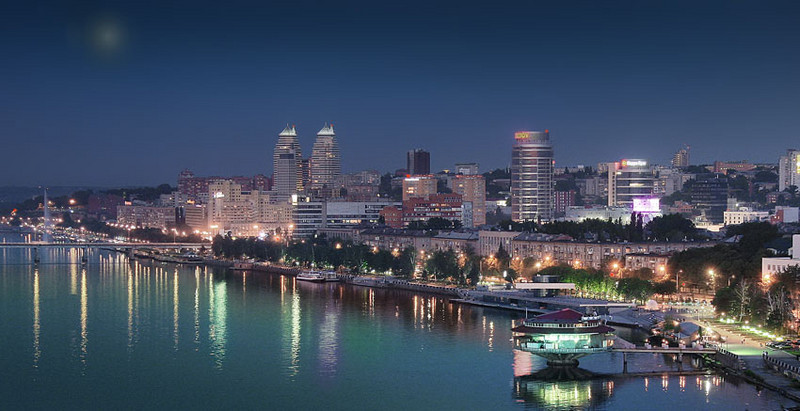 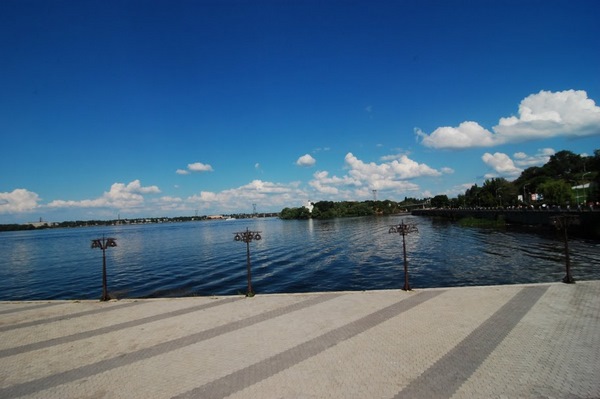 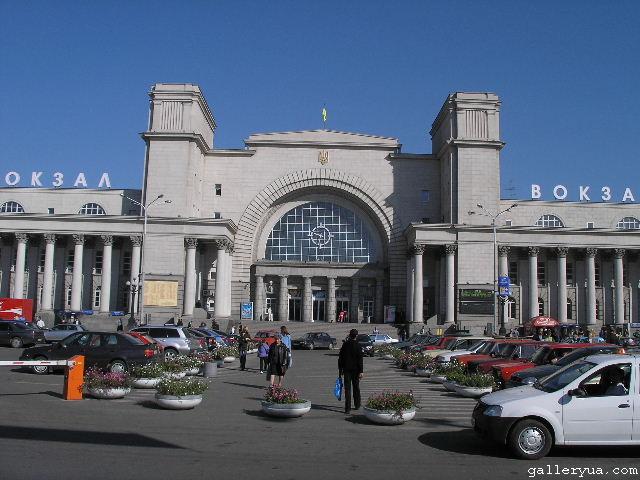 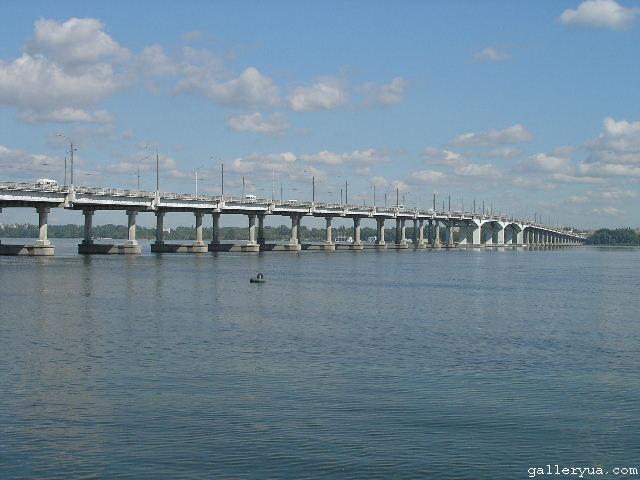 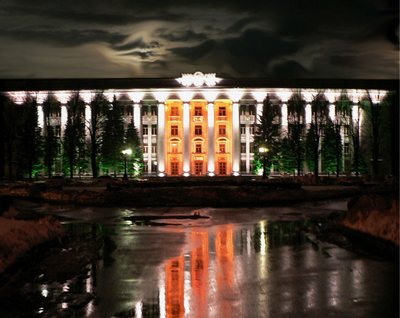